Мутації
Види мутацій. Основні поняття
Мутація (латин. mutatio — зміна) — це зміна, що зумовлена реорганізацією структур відтворення, перебудовою генетичного апарату. Мутації виникають раптово, що іноді різко відрізняє організм від вихідної форми.
Ботанікам та зоологам такі зміни були відомі дуже здавна. Мутаційній мінливості присвятили свої роботи С. I. Коржинський і Г. де Фріз. Термін «мутація» був запропонований Гуго де Фрізом у 1901 році.
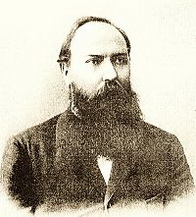 де Фріз
Коржинський
Види мутаційза місцем виникнення:-Генеративні (виникають у статевих клітинах та проявляються лише у потомства)-Соматичні (виникають у клітинах тіла, не успадковуються (такі як рак))
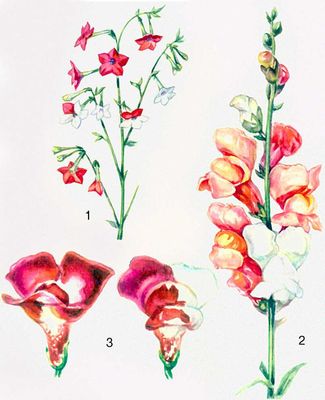 Ракова клітина
Залежно від впливу на життєдіяльність організму:-Летальні (спричиняють загибель організму.)-Сублетальні  (знижують життєдіяльність організму.)-Нейтральні (за певних умов не впливають на організм.)
За характером проявлення:-Домінантні-Рецесивні
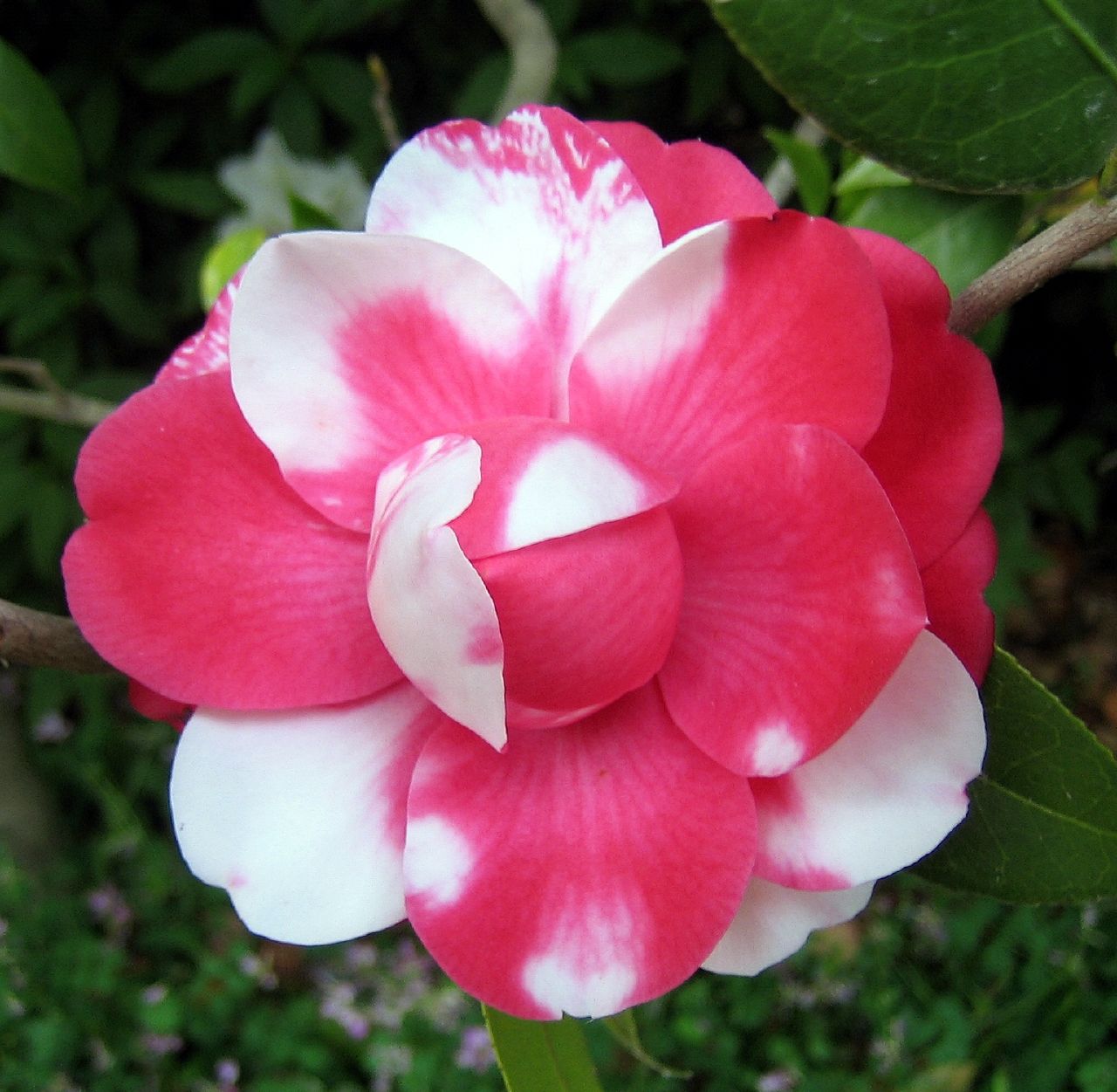 За характером зміни генотипа мутації:-Генні (точкові, пов’язані зі зміною окремих генів)-Геномні (пов’язані зі зміною кількості наборів хромосом, зі зміною числа хромосом окремих пар. )-Хромосомні (зміна самих хромосом)
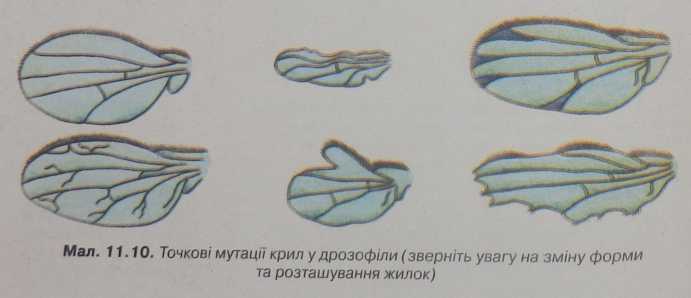 Делеція— це втрата хромосомою певної ділянки, яка потім зазвичай знищується.Транслокація — це обмін ділянок між негомологічними хромосомами
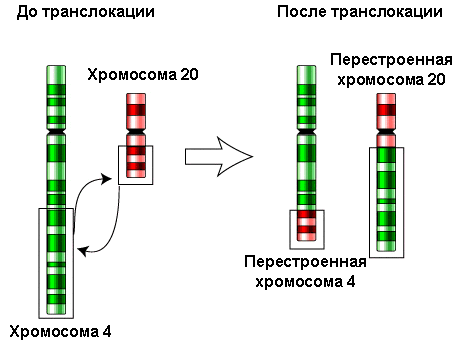 Інверсія — це поворот окремого фрагмента хромосоми на 180°Дуплікація — це подвоєння ділянки хромосоми
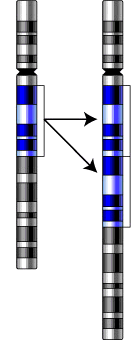 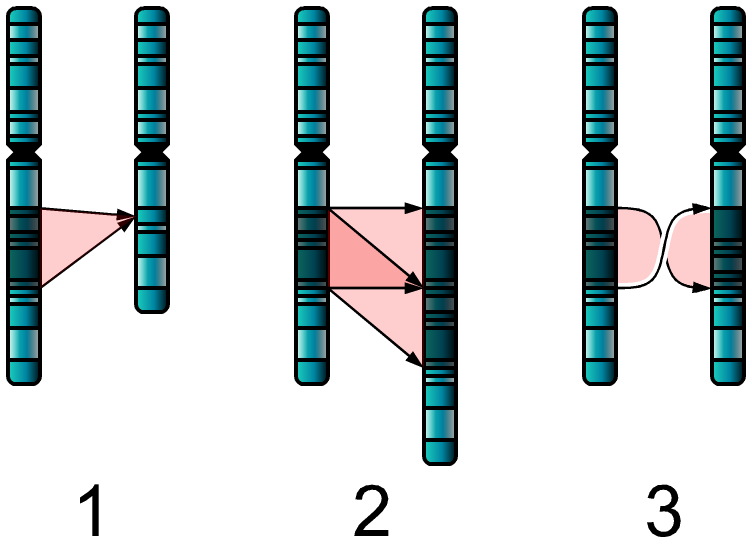 Зверніть увагу!Не кожне ушкодження ДНК неодмінно реалізується в мутацію, часто відбувається виправлення цих ушкоджень за допомогою особливих ферментів, тобто існує система виправлення помилок. Цей процес виправлення помилок називається репарацією.
Агенти,що провокують мутації:-Радіоактивне випромінювання-Ультрафіолетовевипромінювання-Віруси-Хімічні мутагени(Газ іприт підвищує частоту мутацій у 90 раз)
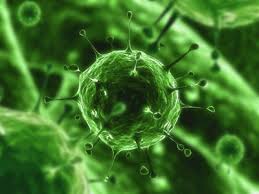 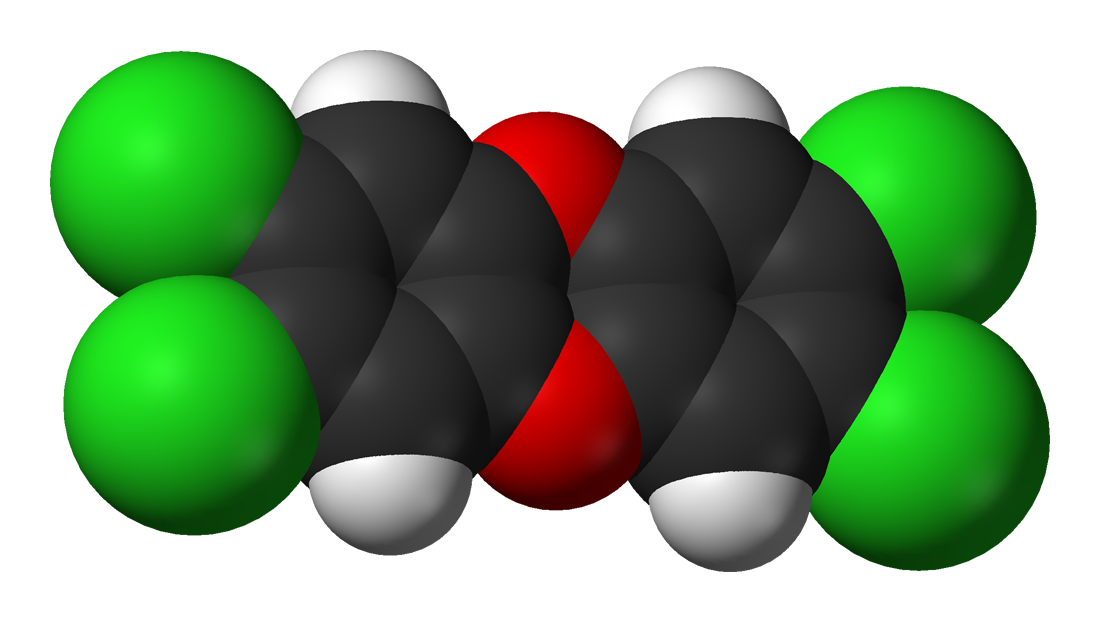 Значення мутаційДля біології:утворюються нові алелі,що дає матеріли для природного відбору, та в наслідок для еволюціїДля медецини:існують генні хвороби, яких описано декілька тисяч